H->bb Weekly Meeting
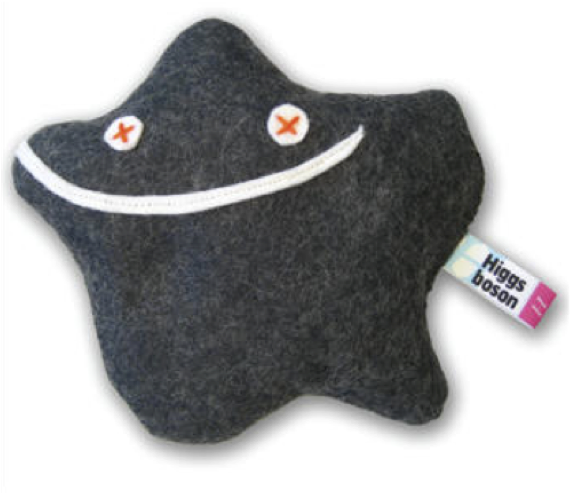 Ricardo Gonçalo (RHUL)
HSG5 H->bb weekly meeting, 23 August 2011
News! News! News!
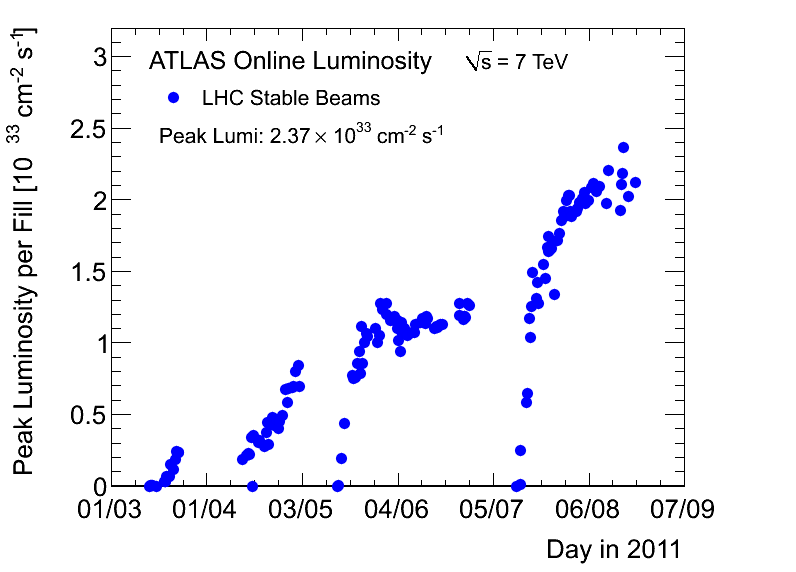 Peak stable lumi 2.37x1033cm-2s-1

2.5fb-1 with stable beams collected so far

Peak pileup around 12 – 13

1380 bunches in the machine – maximum for 50ns
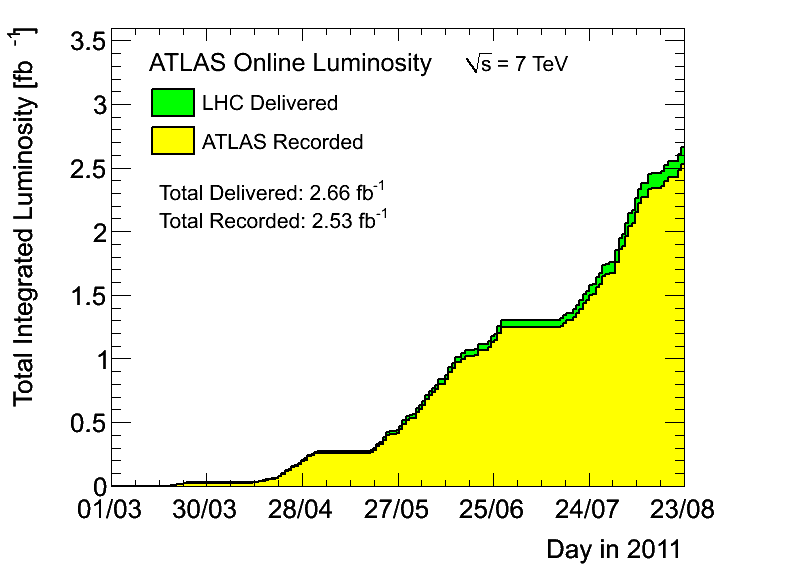 Ricardo Gonçalo
HSG5 H->bb Weekly Meeting - 23/8/2011
2
CMS H->bb results
CMS new results for Lepton-Photon available yesterday
Include H->bb exclusion limits: 6xSM @ mH=115GeV up to ≈15xSM @ 135GeV (expected)
Could not find public note on it (checked again this morning)
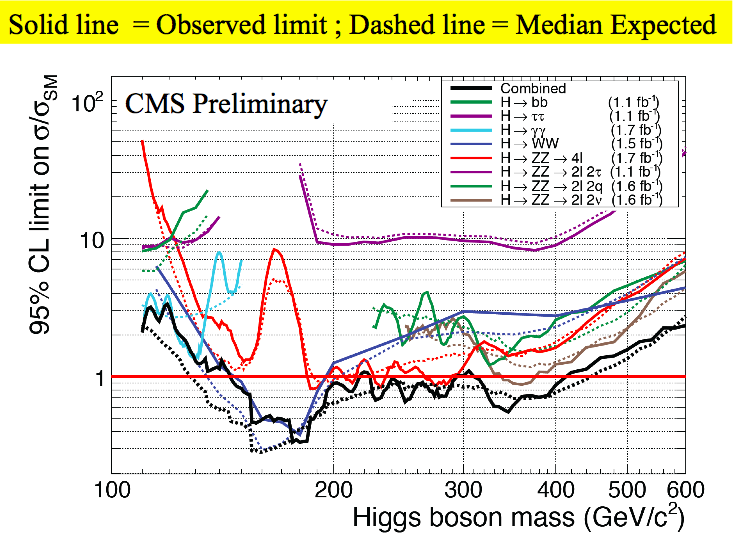 Differences to our current results: 
Include ZH->ννbb
Multivariate analyses
B-tagging optimized for high-pT
(possibly) double b-tagging inside jets
Cut on vector boson pT (but no substructure analysis)
Ricardo Gonçalo
HSG5 H->bb Weekly Meeting - 23/8/2011
3
NEW: CMS H->bb at Lepton Photon
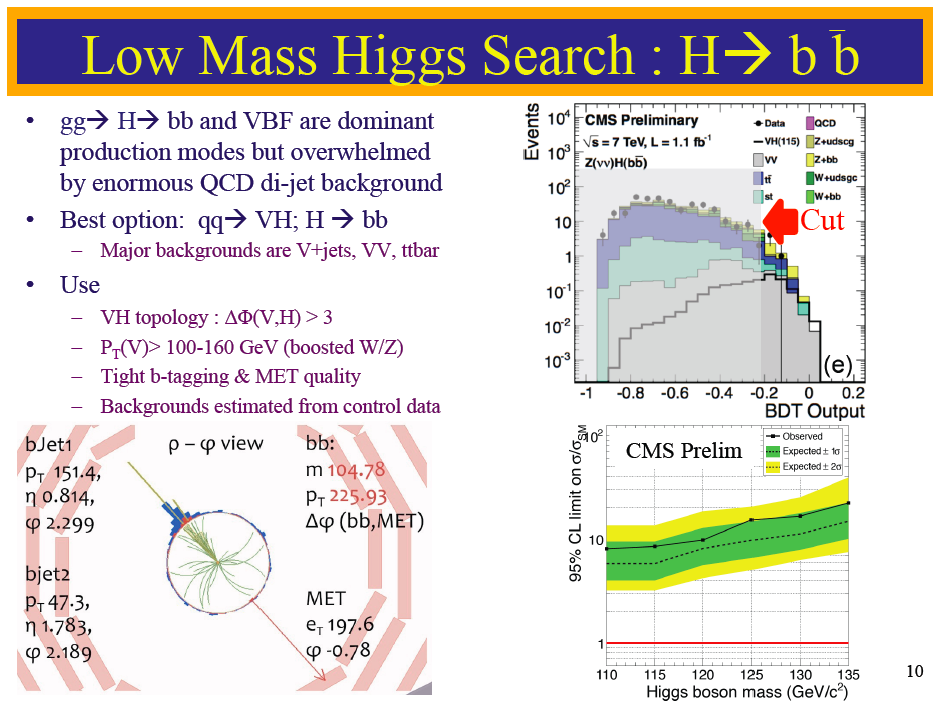 Vivek Sharma – LP2011
Ricardo Gonçalo
HSG5 H->bb Weekly Meeting - 23/8/2011
4
Monte Carlo samples
To be able to produce new results quickly must try to plan for rel.16 analysis with data up to rel.17 switchover

MC10b samples needed for this:
Signal: complement existing mass points for inclusive analysis, add boosted mass points and ZH->ννbb
Background: Z+jets, W+jets

Need to converge on generators and final sample composition
EVO meeting to arrive at a complete list – propose tomorrow morning
Ricardo Gonçalo
HSG5 H->bb Weekly Meeting - 23/8/2011
5
Data skims for H->bb – DPD train
We need to have data skims to avoid pain of running over too much data – both for inclusive and boosted analyses (ZH inclusive already using HSG2 skims)

Plan to join the DPD train:
The code to produce DAODs or D3PDs should be in AtlasPhysics cache and fully tested
The production needs to be done with a single Reco_trf.py instruction (fully tested standalone)
Write the data to Higgs group space
DPD production done in Tier1 from AODs
Skims should be small enough for this to make sense

Latest news: D3PD for boosted analysis being tested at Edinburgh and UCL
Requested new package goes to production release
Intended name is NTUP_HSG5BOOST
More details on this next week
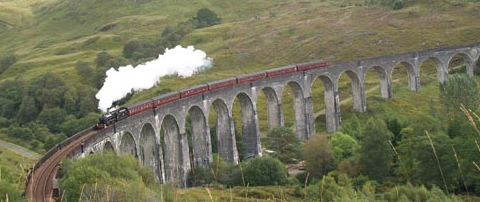 Ricardo Gonçalo
HSG5 H->bb Weekly Meeting - 23/8/2011
6
H->bb trigger studies for upgrade LoI
Upgrade Letter of Intent being prepared for October

WH->lνbb is one of the Higgs benchmarks  
Concentrate on SM for now and study Higgs properties with 300fb-1 if light Higgs is found
Meeting last Tuesday concentrated on this: https://indico.cern.ch/conferenceDisplay.py?confId=151142
MC samples exist:https://twiki.cern.ch/twiki/bin/viewauth/Atlas/UpgradeSimulation2011LoI

Need one or two volunteers to do WH trigger studies for phase 1 upgrade with help from Stefania and me
Main requirement is availability during next 2 months
Will give OTP and may contribute to student qualification

If interested please contact me and Stefania (xella@nbi.dk) and cc Eilam and Bill
Ricardo Gonçalo
HSG5 H->bb Weekly Meeting - 23/8/2011
7
Upcoming workshops
Physics Analysis Tools workshop: 
From 26 to 30 September at CERN
https://indico.cern.ch/conferenceDisplay.py?ovw=True&confId=149202

Fast simulation workshop
Fast simulation will be more and more needed with increased statistics
Already  successfully used for SUSY results for EPS
Workshop dedicated to fast simulations and the new integrated simulation framework on 7th September 2011:
https://indico.cern.ch/conferenceDisplay.py?confId=150893
Ricardo Gonçalo
HSG5 H->bb Weekly Meeting - 23/8/2011
8
Backup Slides
Ricardo Gonçalo
HSG5 H->bb Weekly Meeting - 23/8/2011
9
Trigger! Be worried! Be very worried!
Disabled or prescaled from run 186873:
2b10_medium_4L1J10 
2b10_medium_L1_2J10J50 
2b10_medium_3L1J20 
2e12_medium 
2mu4_DiMu 
3b15_loose_4L1J15 
3j75_a4tc_EFFS 
L1FJ75_NoAlg 
e15_medium_e12_medium 
e20_loose 
e20_loose1 
e20_looseTrk 
e20_medium 
e20_medium1 
e20_medium2 
e20_medium_SiTrk 
e20_medium_TRT 
e7_tight_e14_etcut_Jpsi 
g40_loose_EFxe40_noMu 
ht350_a4tc_EFFS_L2je255 
j100_a4tc_EFFS_ht350 
j75_2j30_a4tc_EFSF_ht350 
j75_j30_a4tc_EFFS_anymct150
j75_j30_a4tc_EFFS_anymct175 
mu15i_medium 
tau100_medium
tau125_medium 
tau16_loose tau16_loose_e15_medium 
tau16_loose_mu15 
tau16_medium_mu10 tau29_loose
Higher-threshold triggers in use since period K 
3x1033 prescale set used since 4th August, run 186873
Several combined MET chains and and L1_MU10 unprescaled in last part of each fill

Single-electron triggers will use isolation
Problem for fake electron background estimation
Nice page from Will Bell (top group) with list of planned studies: https://twiki.cern.ch/twiki/bin/view/AtlasProtected/FakeLeptonTriggers

A new sample T was just produced for trigger studies 
Using AtlasTrigMC 16.6.7.7.1 cache; AMI tag:  r2597 
Sample names start with "valid”: valid1.*.recon.AOD.e598_s933_s946_r2597_tid…
Useful for looking at recent changes for the 3e33 menu (e.g. e22_medium,  e22_medium1, etc)
Similar sample may be produced with 17.0.X.Y if there’s enough popular demand
See: https://twiki.cern.ch/twiki/bin/viewauth/Atlas/TriggerSampleT
Ricardo Gonçalo
HSG5 H->bb Weekly Meeting - 23/8/2011
10
Post-mortem of WH/ZH results
Mbb resolution is extremely poor
Should try to get a peak, but this needs work on jet (and b-jet) energy scale 
Try to think about this together with jet/ETmiss people
Could we improve other things in jet reco to improve mbb?  
In ZH->llbb could try to use ll vs bb pT balance to do in-situ calibration?

B-tagging systematic uncertainty dominates by far
16% vs 7-9% for JES and ≈1-2% others
Should be possible to improve this, since the error is dominated by the statistics used in b-tagging studies
Would improve limits by up to 25-30%
Think about this with b-tagging people

Limits: must get help from roostats experts to understand the difference between expected and observed
WH cuts on exactly 2 jets
A lot of signal is lost there – can it be improved?

WH backgrounds: 
Top and W+jets background estimate using simultaneous template fit to mbb sidebands (<80GeV and 140-250GeV)
Probably should try to also constrain jet energy scale from this fit 
JES changes mbb distribution and could affect normalization of backgrounds
In light of H->WW results, should move upper sideband to e.g. 160-250GeV – at mH=150GeV, σ*BR already 1/10 of value at 115GeV, but H->WW and H->bb resolution is very broad 
Can top background be reduced further?

ZH background from Z+bb seems irreducible – can it be improved?
Ricardo Gonçalo
HSG5 H->bb Weekly Meeting - 23/8/2011
11
WH/ZH analysis plans
We can still try to improve cut based analysis: 
Get a mbb peak, improve b-tagging systematics, constrain JES in WH, etc…
Reduce top background in WH: 
Try using looser leptons or extending lepton id to forward region to veto tt->lvlvbb
Loosen jet η cut (at |η|<2.5 now) and maybe pT cut to veto tt->lvjjbb/jjjjjbb
But… must keep pileup and JVF in mind 

Reduce Z+bb background in ZH? Would probably need a clever new variable like cos*θ 

Then clearly we should include multivariate methods
Used intensively by Tevatron
e.g. use NN to target top background – may allow to relax 2-jet cut in WH
NN may also help in rejecting Z+bb background in ZH?
See if MV method can improve existing b-tagging 

Add more channels!
Can something be done with ZH->ννbb? Very good channel in Tevatron, but complex and mature analysis
Academia Sinica group plans to work on this But trigger is the crucial part
Boosted VH is clearly the next thing to push! WH->lνbb and ZH->llbb, but also ZH->ννbb
UCL and Edinburgh working on this – should be enough manpower now, but need to get results soon
ttH has been slowly building up in Glasgow – will push for this to happen together with Chris
Ricardo Gonçalo
HSG5 H->bb Weekly Meeting - 23/8/2011
12
Boosted VH Data Format
Had a phone meeting two weeks ago to discuss a common D3PD format for boosted VH analyses

Will use “official” Jet/ETmiss D3PD maker code by Bertrand Capleau to produce SM W/Z D3PDs including jet substructure variables
https://twiki.cern.ch/twiki/bin/view/AtlasProtected/GroomedJetsD3PD
Filtered Cambridge-Aachen jets and their constituent jets etc
Need to run b-tagging on sub-jets
Edinburgh (Robert H.) working on this with help from UCL

Then the idea is to make data skims to ease running on new data
Ricardo Gonçalo
HSG5 H->bb Weekly Meeting - 23/8/2011
13